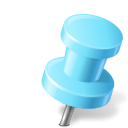 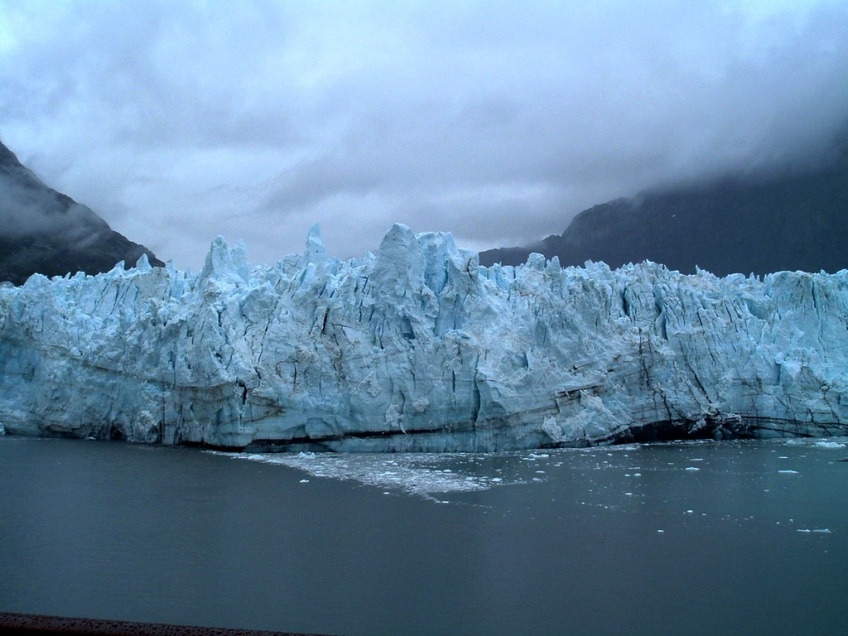 Багаторічна мерзлота
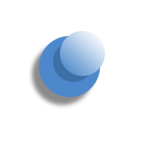 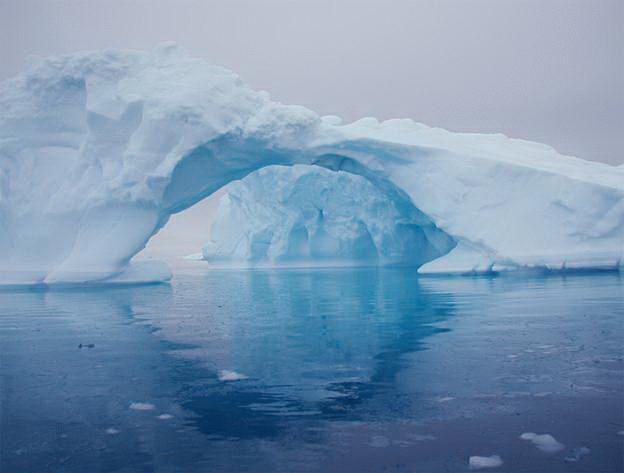 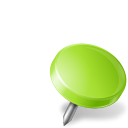 Багаторічна мерзлота — наявність у поверхневому шарі земної кори протягом від кількох років до тисячоліть температури, нижчої від 0°, що призводить до замерзання води в ґрунті і нижчих верствах на глибини до 400 м.
Багаторічна мерзлота утворилась в льодовикову епоху
Потужність шару мерзлоти становить від кількох метрів до 1 км
Час існування — від декількох років до сотень тисяч років. 
 Поширення — від острівного до суцільного. 
В багаторічній мерзлоті зустрічаються товщі льоду до 60 м - викопний лід
Мерзлота поширена в північній півкулі (північна Америка, Євразія), займає 25% площі
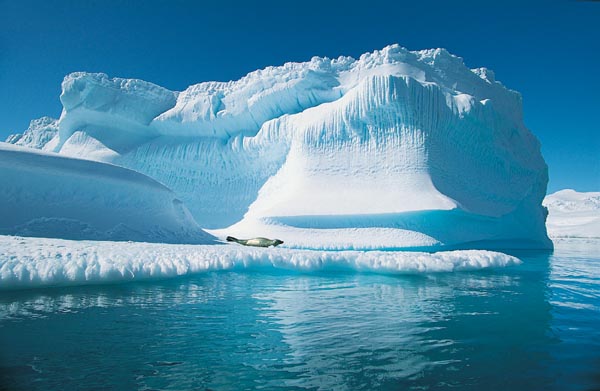 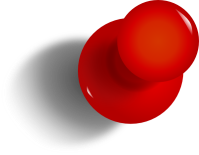 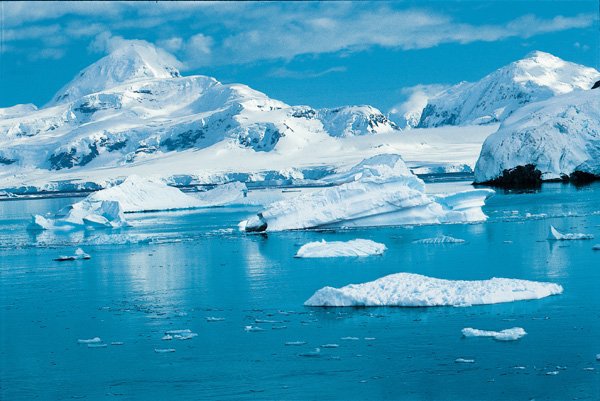 Чи вічна “вічна” мерзлота?
На мою думку, багаторічна  мерзлота  далеко не вічна. Вона займає майже 1/4 території планети, проте  і з великою швидкістю тане в наслідок зміни клімату та глобального потепління. Тому незабаром, або навіть вже зараз, ми можемо спостерігати зміну ландшафтів в районі Сибіру, Арктичної Канади та Аляски.
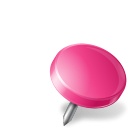 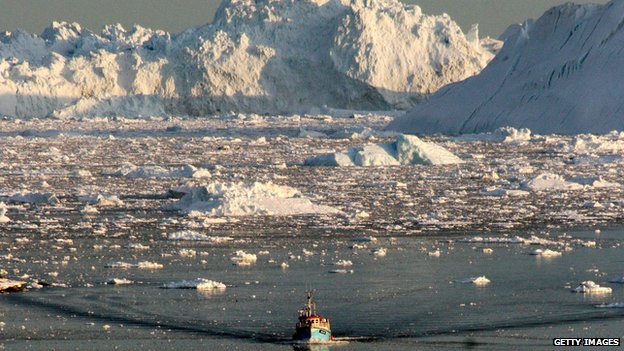 Причини танення вічної мерзлоти
Немає ніяких серйозних сумнівів, що є основними причинами танення льоду в Західній Антарктиді . Це глобальне потепління і утворення озонової діри. В Арктиці, як і скрізь на планеті, ці явища відбуваються в результаті збільшення викидів в атмосферу газів, які затримують тепло, головним чином, вуглекислого газу, що виділяється при спалюванні викопного палива.
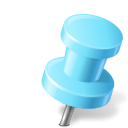 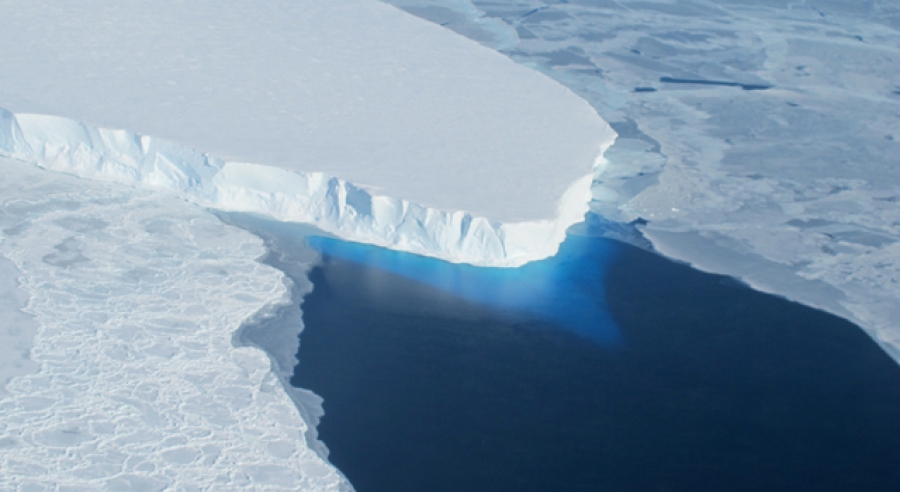 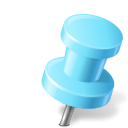 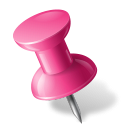 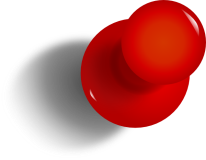 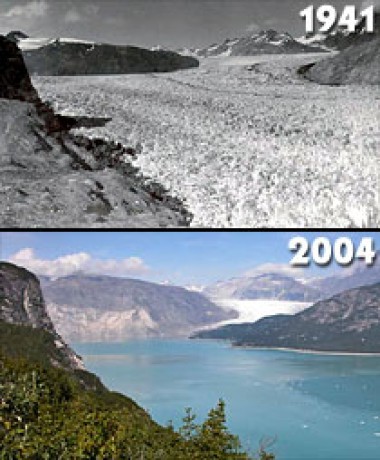 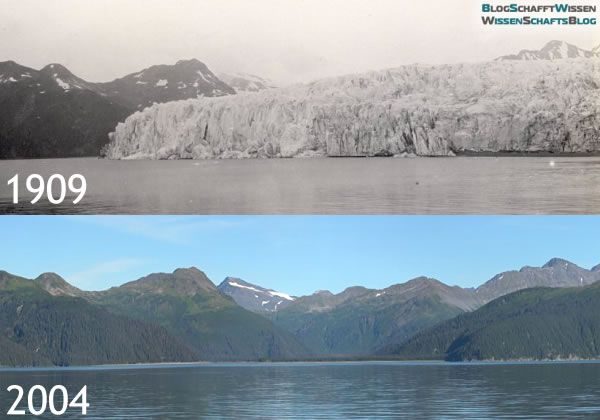 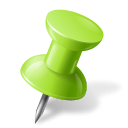 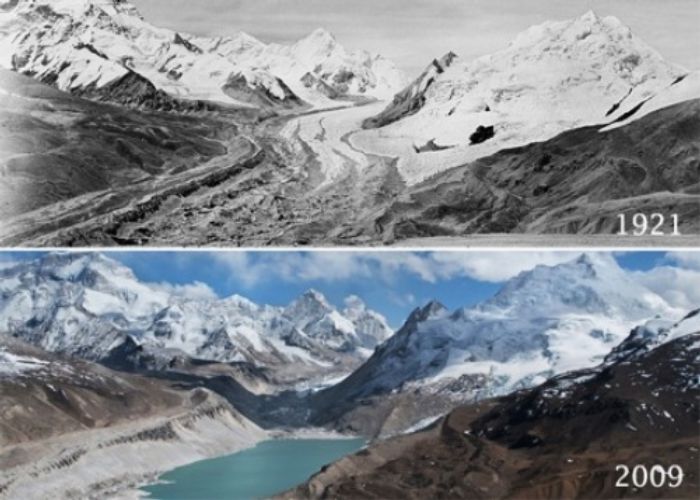 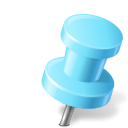 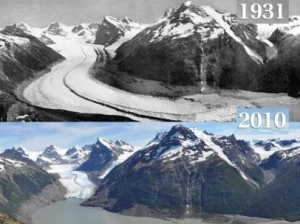 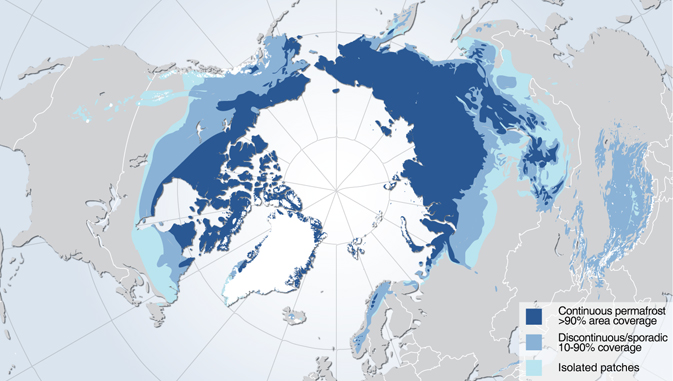 Сучасна карта багаторічної мерзлоти
Можливі наслідки танення вічної мерзлоти
1.Загибель населення землі через потопи .
Найбільші міста, які будуть затоплені
2.Затоплення сільськогосподарських угідь.
3.Затоплення родовищ корисних копалин.
4.Мобілізаця та переміщення промислових потужностей.
5. Зміна і пошкодження інфраструктури.
6. Вплив на стан флори і фауни.
Такі наслідки зумовлені тим, що танення багаторічної мерзлоти ( за прогнозами вчених ) підніме рівень світового океану на 63 м.
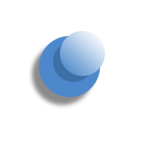 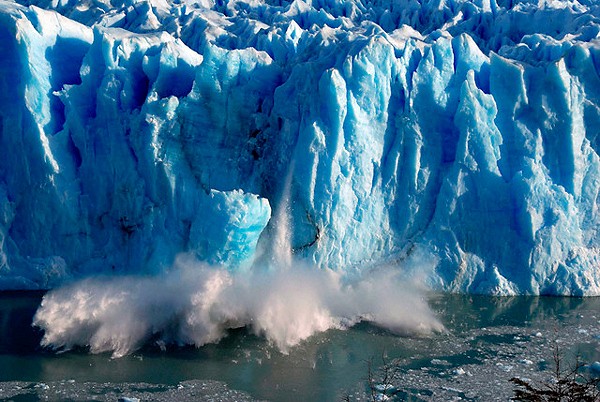 Площа територій, що будуть затоплені
Чи доцільно освоювати райони нашої планети, де залягають гірські породи , що перебувають у мерзлому стані?
Я вважаю, що недоцільно освоювати гірські породи , що перебувають у мерзлому стані, адже:
будь яка антропогенна діяльність погіршить природній стан ладового покриву планети;
якщо танення буде розвиватись так швидко і на далі, то потопи просто зруйнують будь-які промислові угіддя в районах вічної мерзлоти.